Gebruikerswebinar 

Nationaal wegenbestand 	           

23 Januari 2024
Welkom
Zet jullie microfoon en telefoon svp uit !

Vragen stellen bij voorkeur via de chatfunctie

Beantwoording vragen na presentatie in vragenronde(evt. later tijdstip via mail)

Aanwezigen graag naam, functie en namens welke organisatie je deelneemt vermelden in chat
Disclaimer 
Het webinar zal worden opgenomen en na afloop via de NWB website gedeeld worden. 
Indien u niet opgenomen wil worden, verzoeken wij u vriendelijk om uw camera en microfoon uit te schakelen tijdens de sessie.
[Speaker Notes: Beginnen met excuses:
- Tegelijkertijd plannen van dit webinar met de Sprint Demo van team Wegkenmerken & Registers (George)]
Agenda
13:00 	Welkom, agenda, kort voorstelrondje NWB-team

13:10	Stand van zaken productie NWB 
	(Stan Banach)

13:30	Doorontwikkeling NWB & WKD	(Dirk-Simon Beerda)

13:50	Pauze


14:00	NWB in het Basisnet / Register externe veiligheid (REV) 
	(Ruben Polman)

14:30	Voortgang data voor logistiek 	(Els Rijnierse)

14:45	Online handleiding NWB 	(Gerben Jimmink)
14:50	Rondvraag

15:00	Afronding
Medewerkers NWB
Beheer & Onderhoud
Stan Banach (RWS)	    Product Manager NWB
Jop van Driel (RWS)	    Projectleider NWB
Tim Croux (RWS)	    Technisch adviseur NWB
Lucas Broekema (Kragten)	    Projectleider Geo-Informatie

Vraagarticulatie NWB
Els Rijnierse (NDW)	   Portfoliomanager  Kaarten & Locaties
Michelle Fransen	(NDW)	   Relatiemanager NWB
Dirk Simon Beerda (NDW)    Productowner NWB
Gerben Jimmink	(NDW)	   Functioneel beheer NWB
Mehmet Yenel (NDW)	   Productowner George (NWB+)
[Speaker Notes: Je naam, rol en korte omschrijving NWB taak.

Beginnen bij RWS: productie van het NWB (mbv opdrachtnemer Kragten)

Vraagarticulatie bij NWB

Gerben: FB, oa webinar, handleiding, gebruikersondersteuning en werkgroep kwaliteit]
Stand van zaken productie NWB (Stan Banach)
presentatie
Doorontwikkeling NWB & WKD (Dirk Simon Beerda)
presentatie
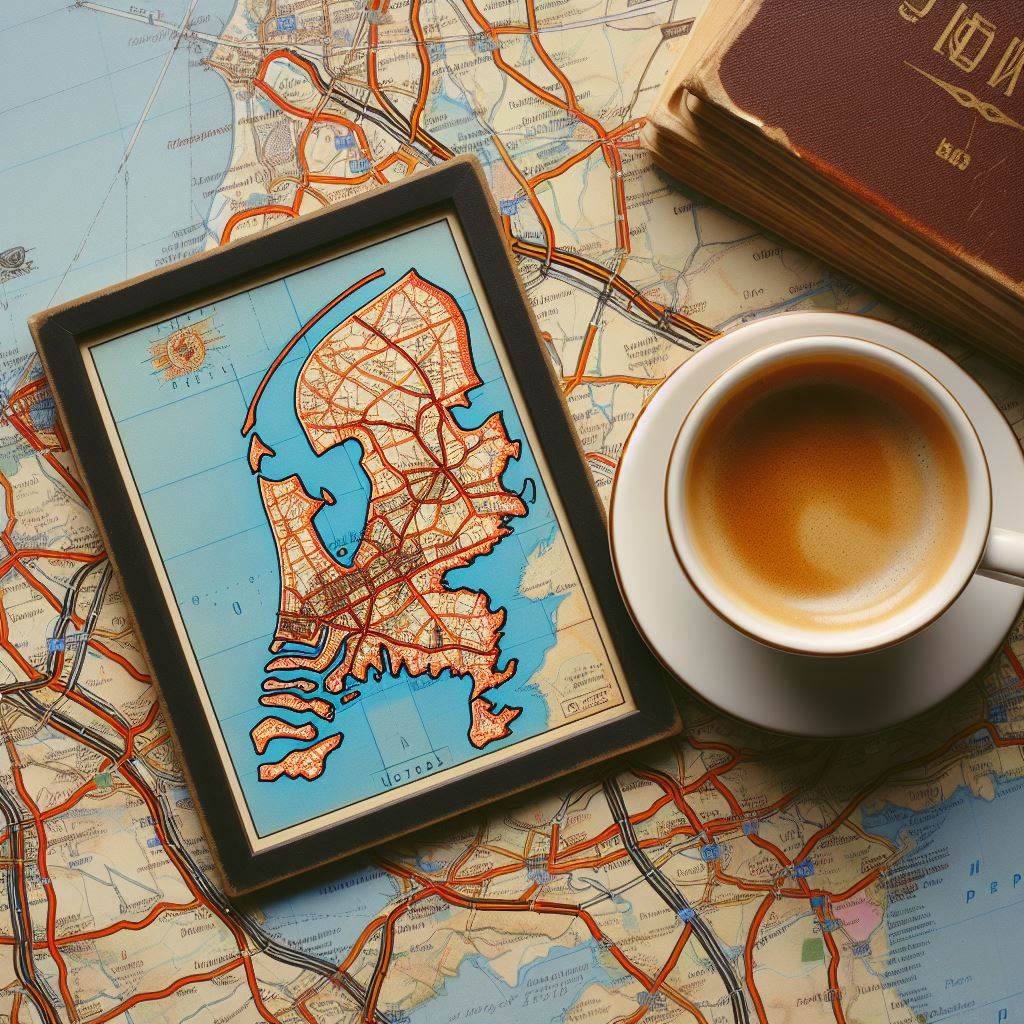 Pauze
Om 14:00 uur gaan we verder
NWB in het Basisnet / REV (Ruben Polman)
presentatie
Voortgang data voor logistiek (Els Rijnierse)
presentatie
Online handleiding NWB (Gerben Jimmink)
presentatie
Rondvraag
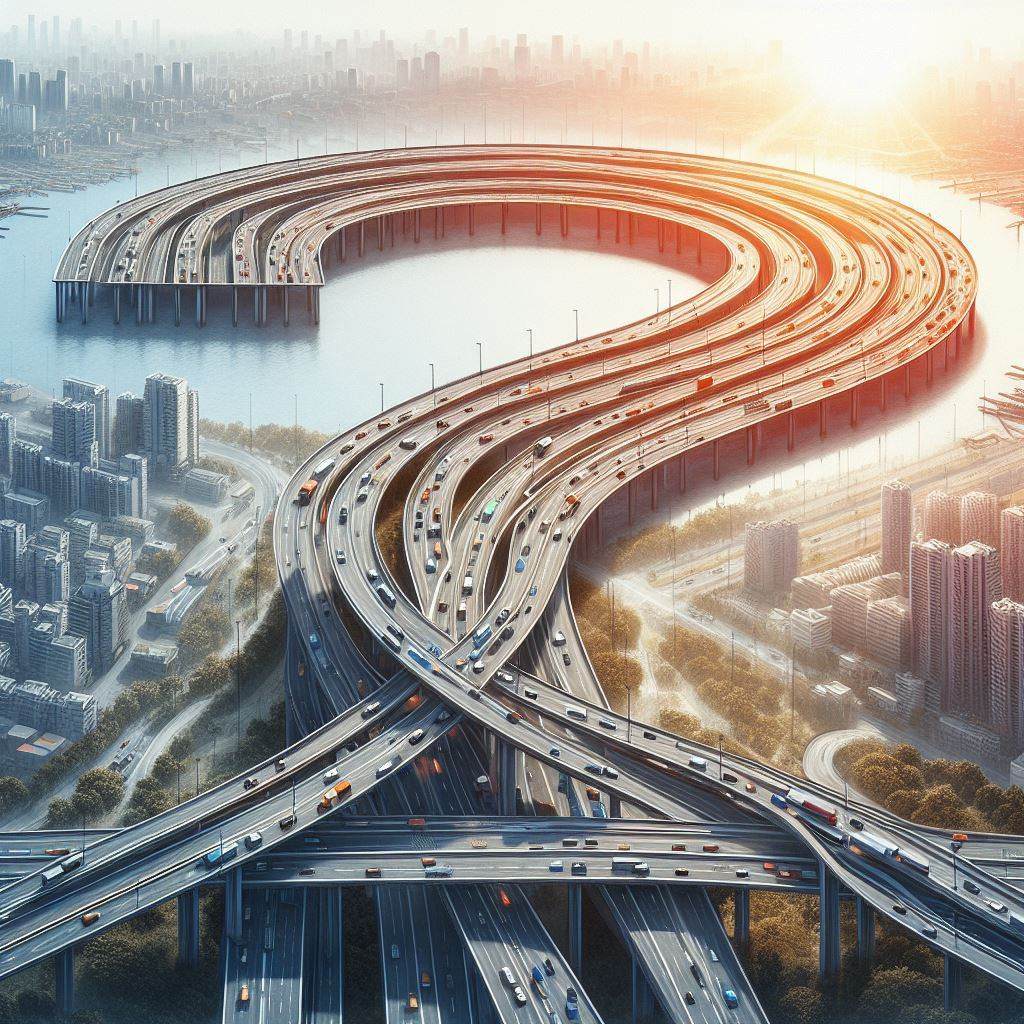 Afronding
Waar kan je terecht met vragen of suggesties voor NWB
Website NWB (https://nationaalwegenbestand.nl) :

NWB.gebruikerswensen@ndw.nu  (voor wensen)
NWB@RWS.nl (voor het melden van mutaties in het NWB)
info@ndw.nu
www.ndw.nu
088 797 34 35
Archimedeslaan 6
3584 BA Utrecht

Postbus 24016
3502 MA Utrecht
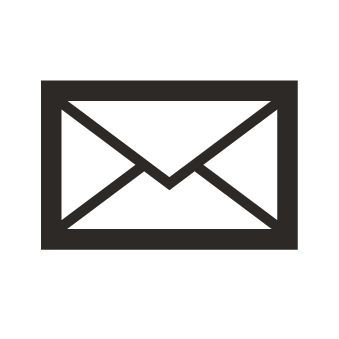 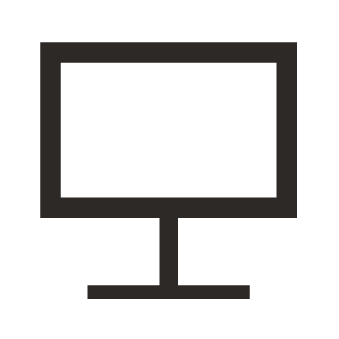 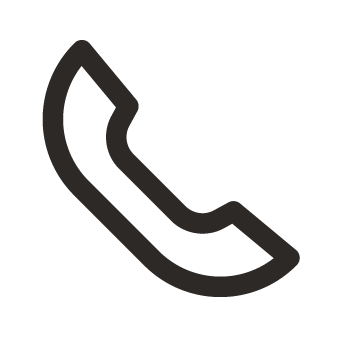 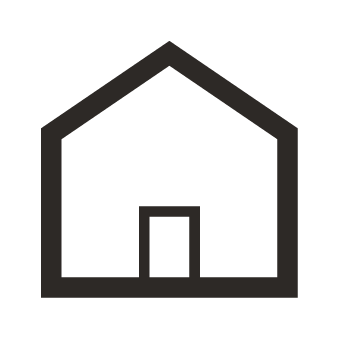 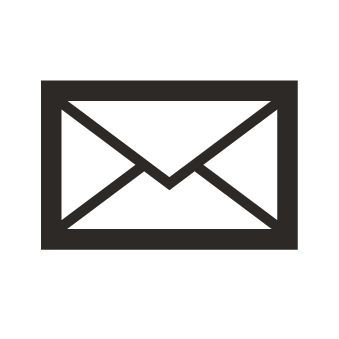 13-09-2023